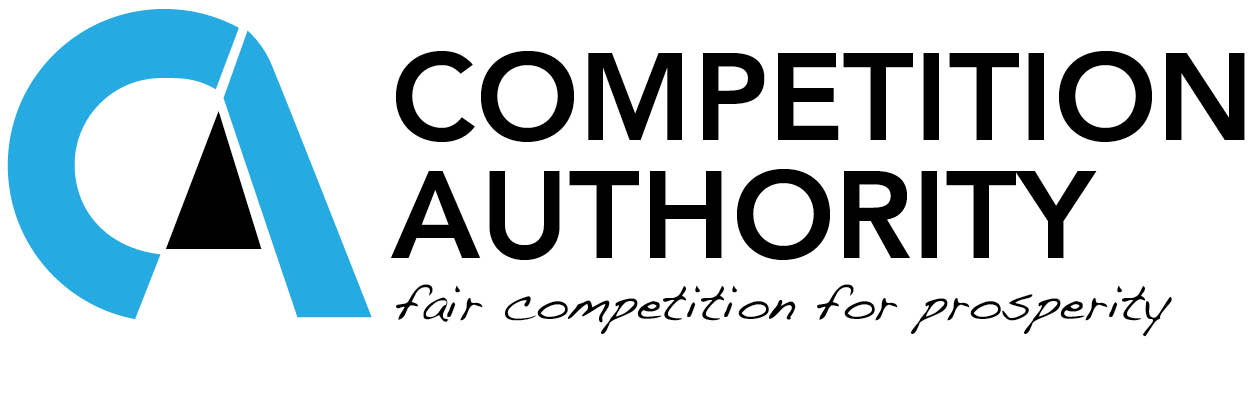 Accountability and CommunicationPresentation byGideon Gobusamang NkalaDirector: Communications and Advocacy
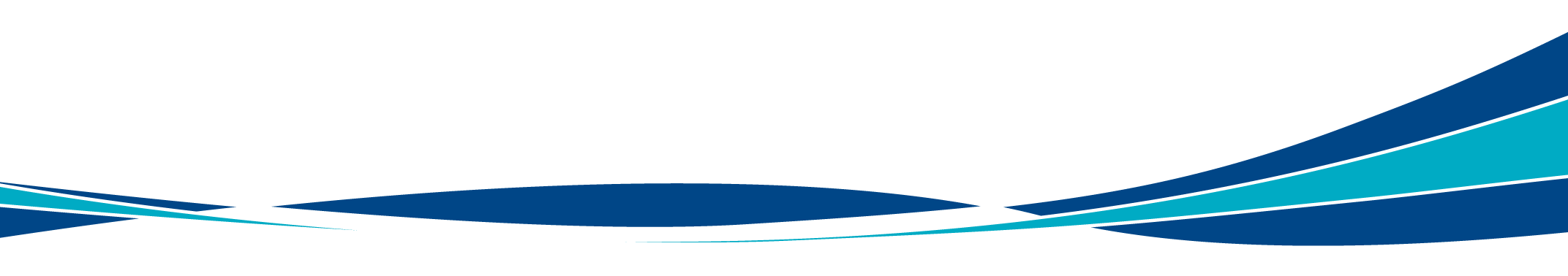 1
Definition of Terms
Accountability: A deliberate process through which an institution ensures those that are affected by its decisions have a say or are informed of these decisions in a timely and meaningful way.

Using power responsbly; explaining what the organisation has done and why.

Following the Stakeholder engagement process
Communication: The disseminating of information using various sources and platforms for information and educational purposes.
2
Communication and Participation
CA uses Communication as a means to be accountable to its stakeholders.
When stakeholders are informed and educated about their role they participate meaningfully.
3
Stakeholder identification
The CA has many stakeholders but it has prioritised:
Competition Commission
CA employees
Ministry of Trade
Business Community
Other Regulators (MOUs)
Government ministries and departments
Judiciary
Media
Public
4
Stakeholder Engagement Plan/Initiatives
Formal engagements: MOUs, workshops (govt, media and judiciary training), conferences, exhibitions, public hearings, open days, merger notices/decisions, guidelines.
Broadcasting: Tv/Radio advertisements.
Print: Newspaper columns, interviews, adverts, press statements, annual report.
Press Conferences.
Electronic: Website, social media, e-newsletter.
5
Monitoring Initiatives
Surveys: stakeholder satisfaction, perception and awareness surveys.
Evaluation forms from public interaction
DPSM and MTI Ratings
6
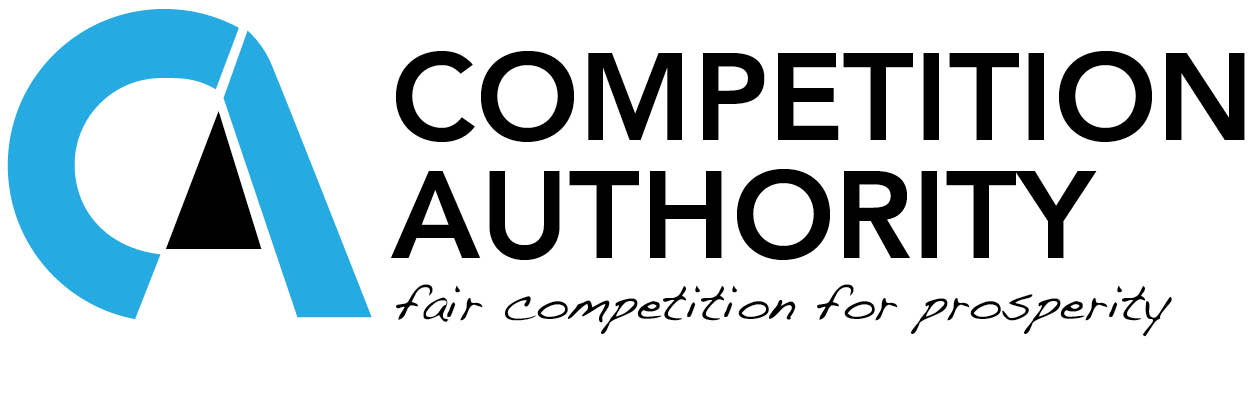 Thank you

Competition Authority
Plot 28, Matsitama Road, Main mall
Private Bag 00101
Gaborone, Botswana
      (+267) 3934278               
      (+267) 3121013      Competition Authority - Botswana      @CompetitionBots      www.competitionauthority.co.bw
      CA@competitionauthority.co.bw
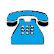 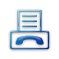 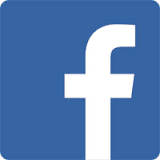 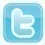 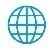 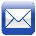 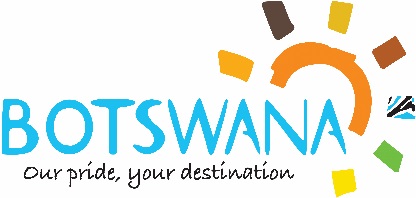 7